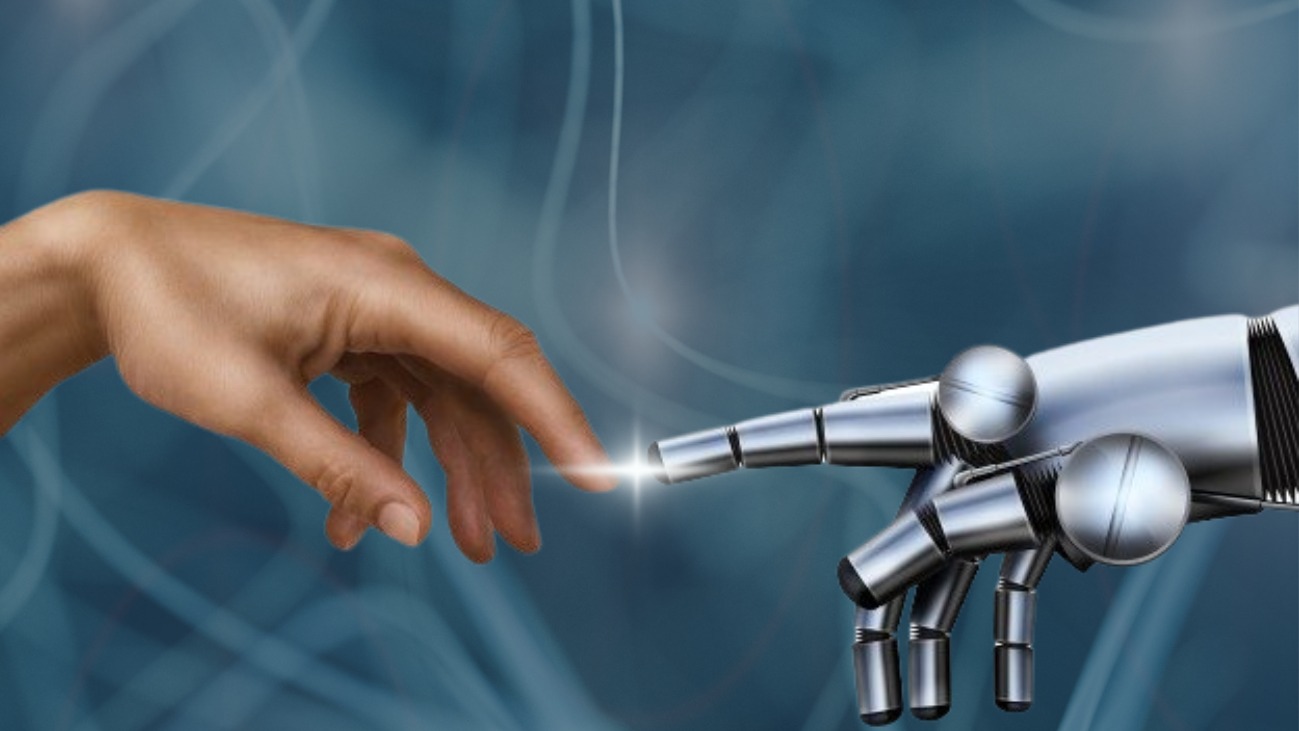 HIGH ENERGY PHYSICS 
MEETS NUTRITION SCIENCE
1nd WORKSHOP: MACHINE LEARNING APPLIED TO 
NUTRITION SCIENCE: Project ML4N - Machine Learning For Nutrition Science project
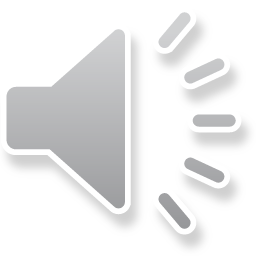 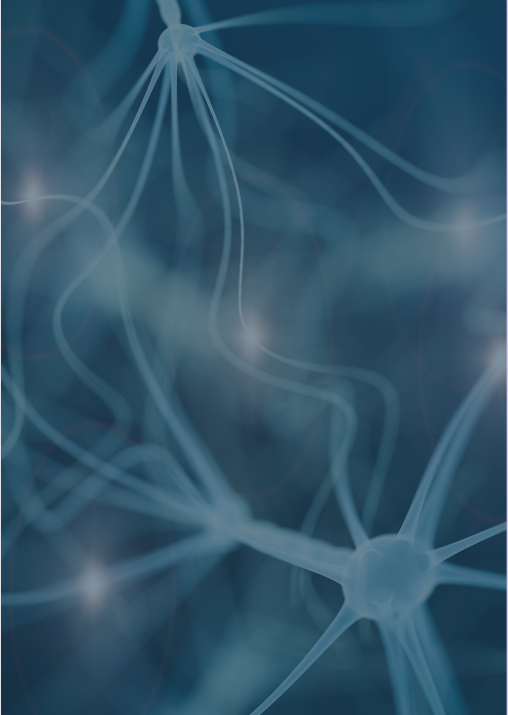 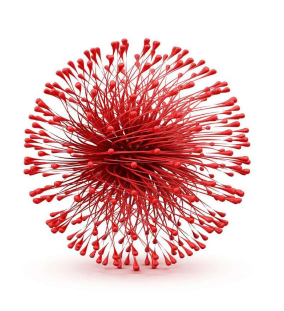 VI PRESENTO LA NOSTRA REALTA’ AZIENDALE
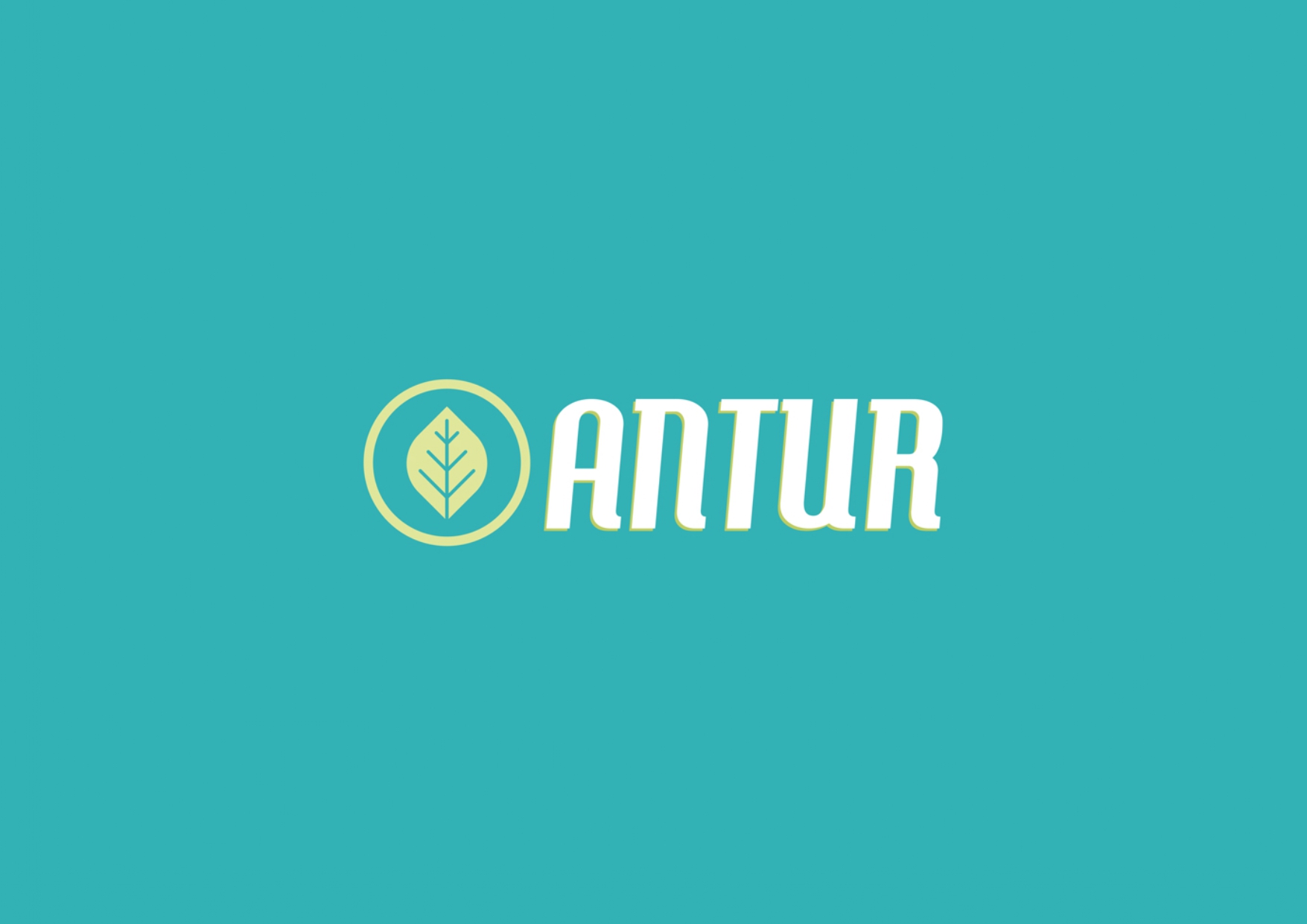 RICERCA & SVILUPPO
VISION
MISSION
Migliorare la qualità della vita delle persone guardando al benessere psichico, fisico e sociale dell’individuo.
Accompagnare le realtà aziendali in un percorso salutistico che ponga al centro il lavoratore e le sue esigenze, migliorandone al tempo la performance lavorativa.
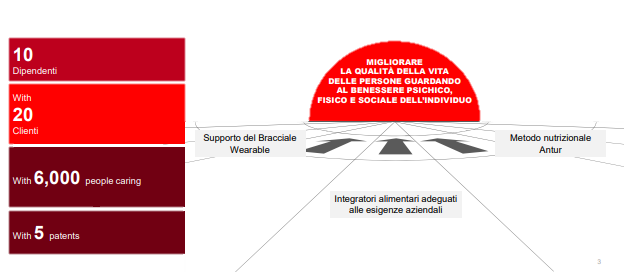 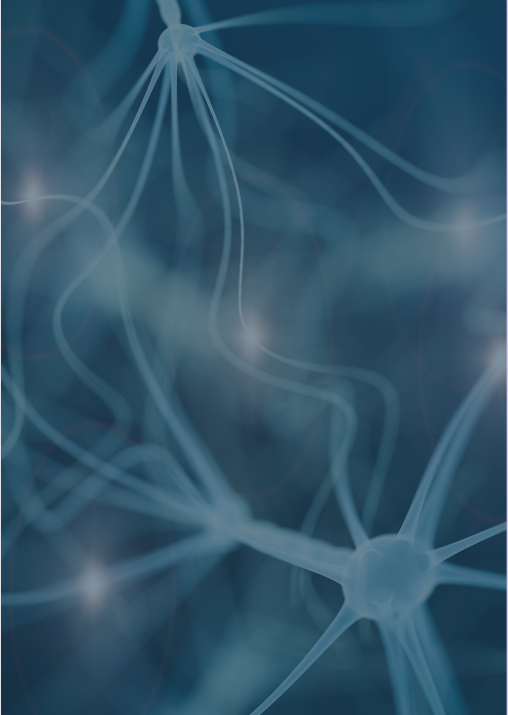 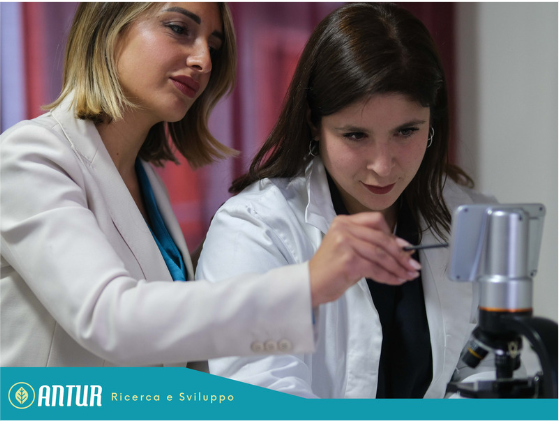 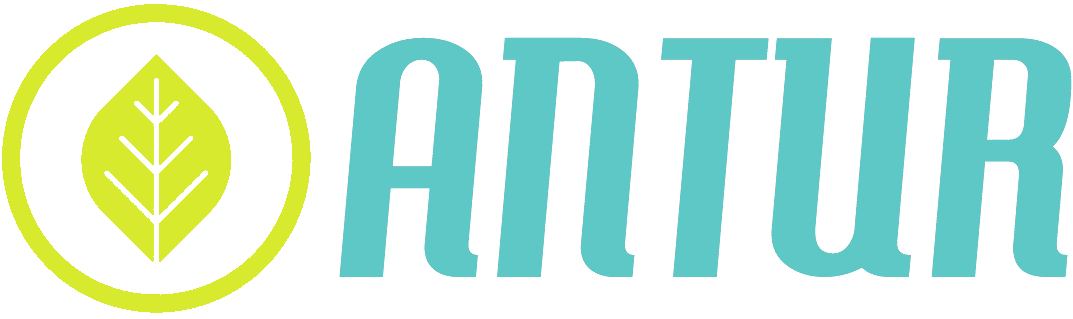 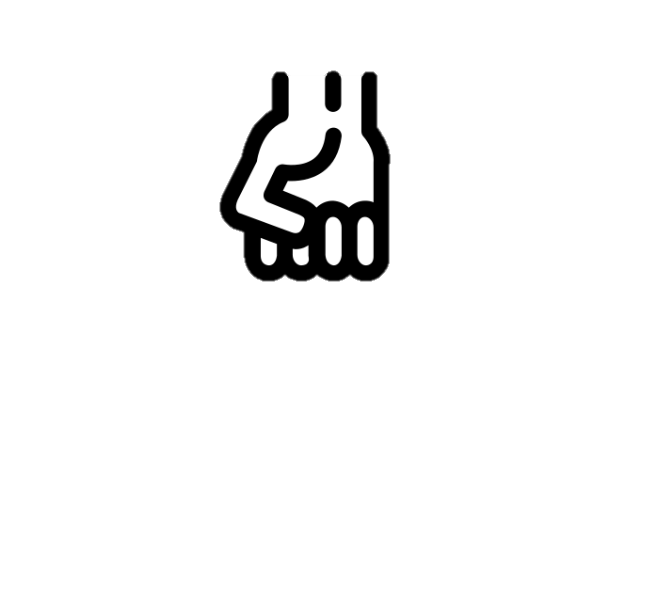 RICERCA & SVILUPPO
INTEGRATORI
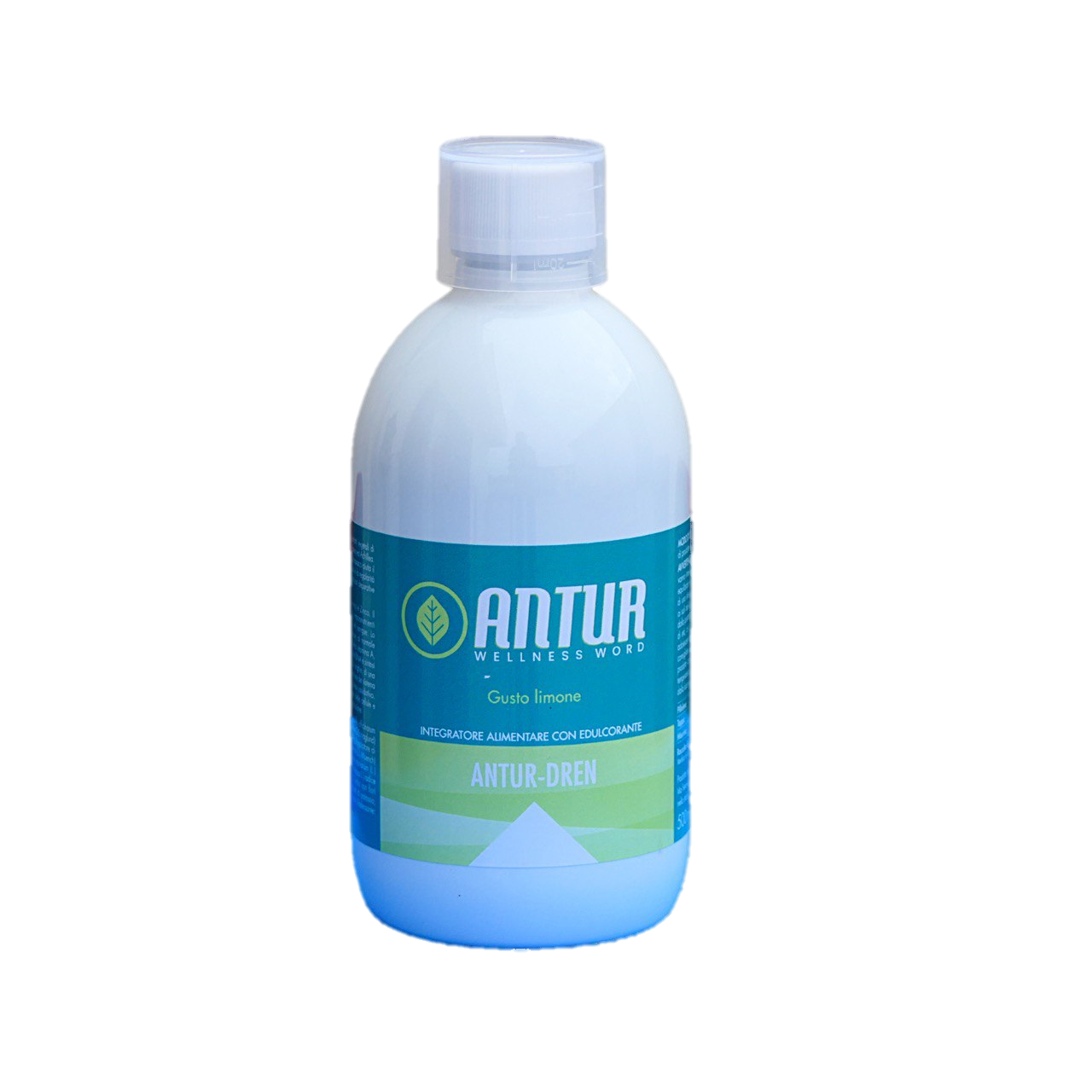 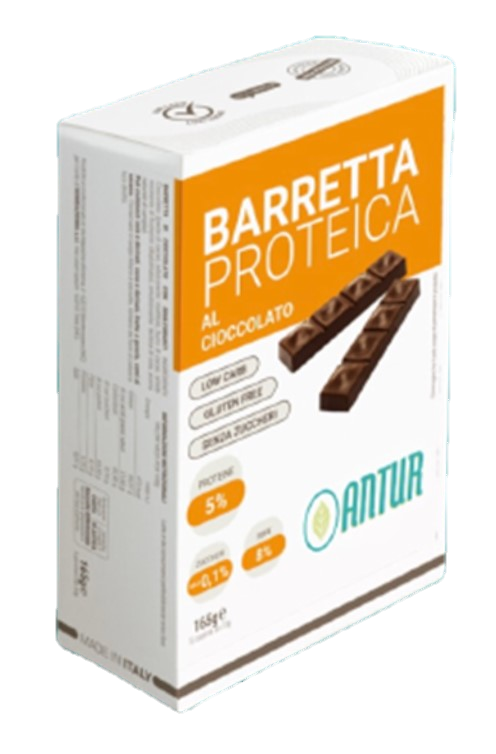 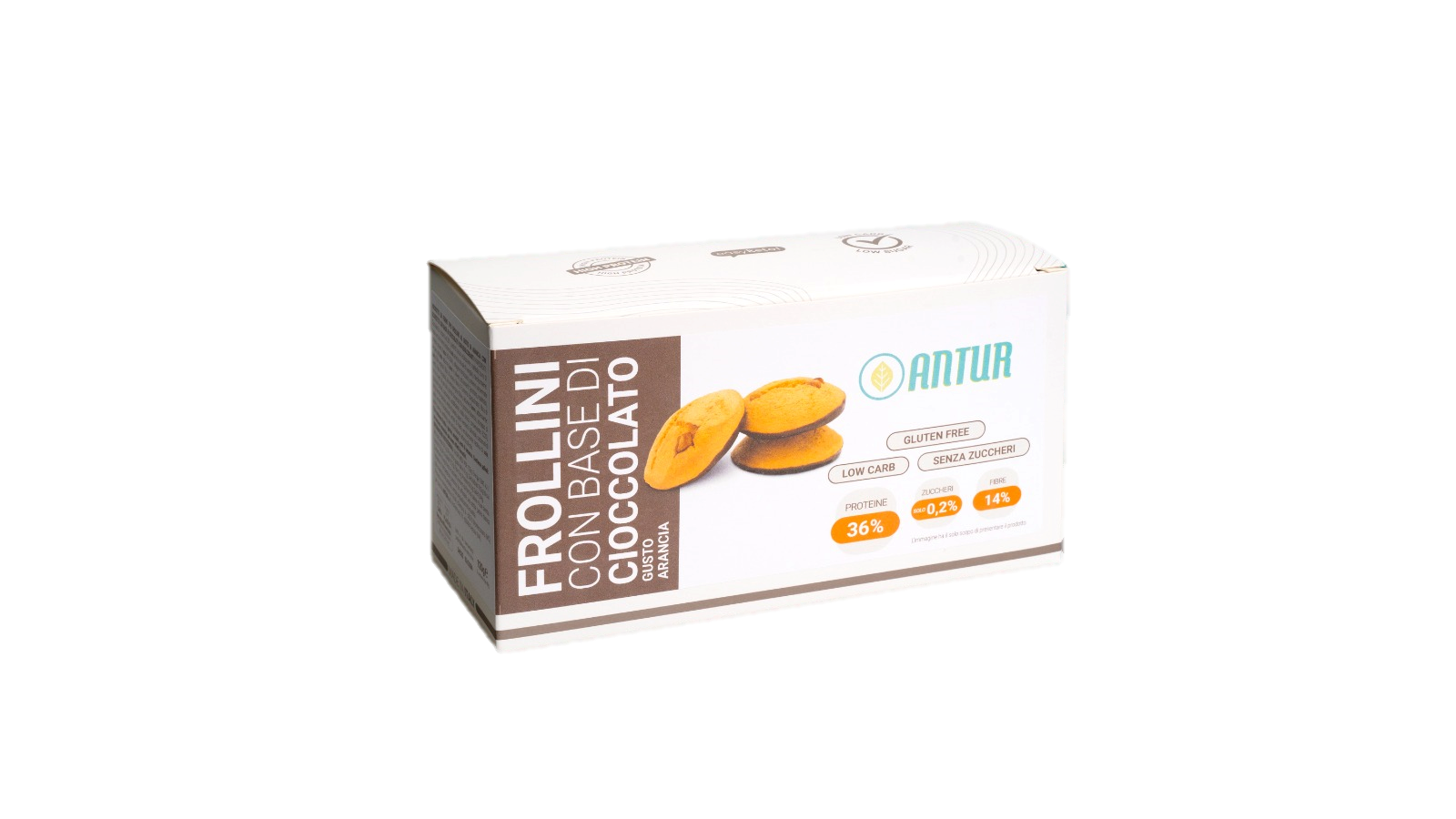 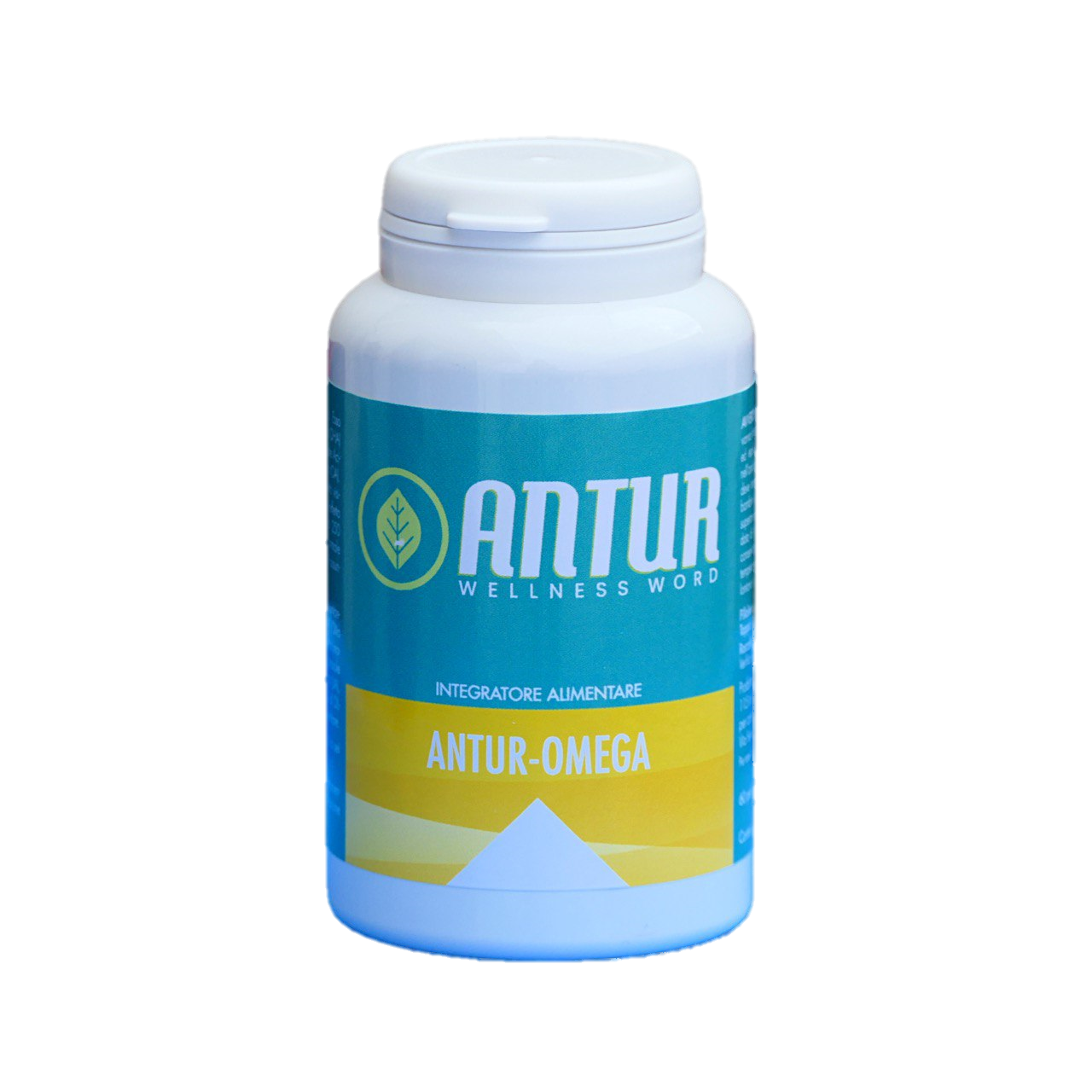 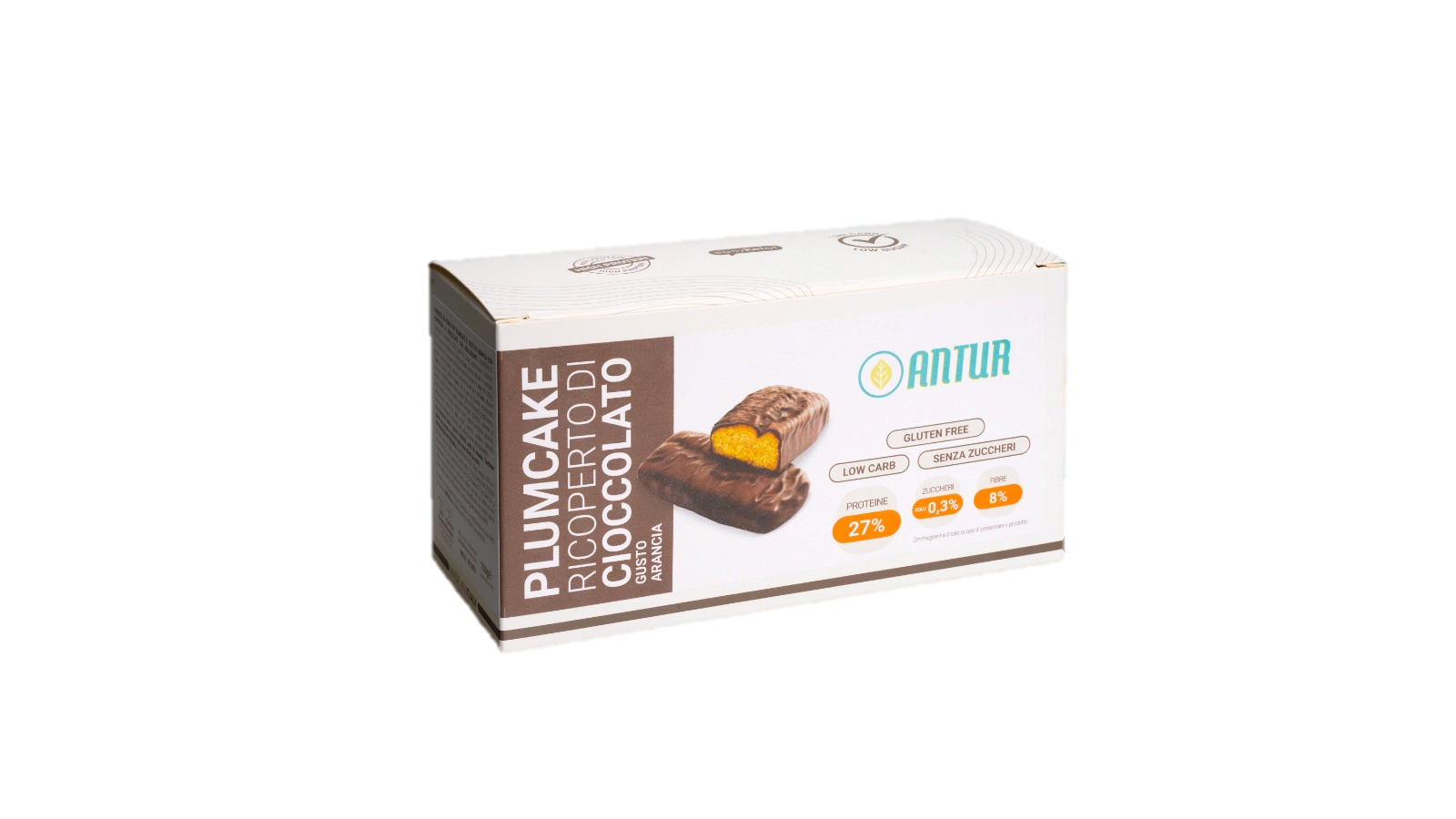 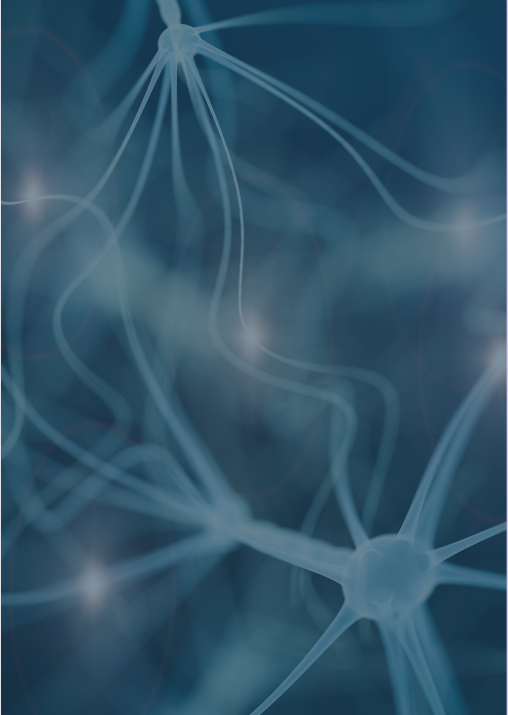 I nostri Integratori sono notificati al Ministero della Salute:
ATTUALMENTE ABBIAMO UNA RICERCA ATTIVA CON LE UNIVERSITA’:
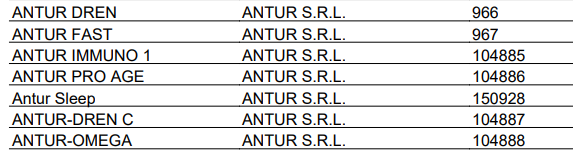 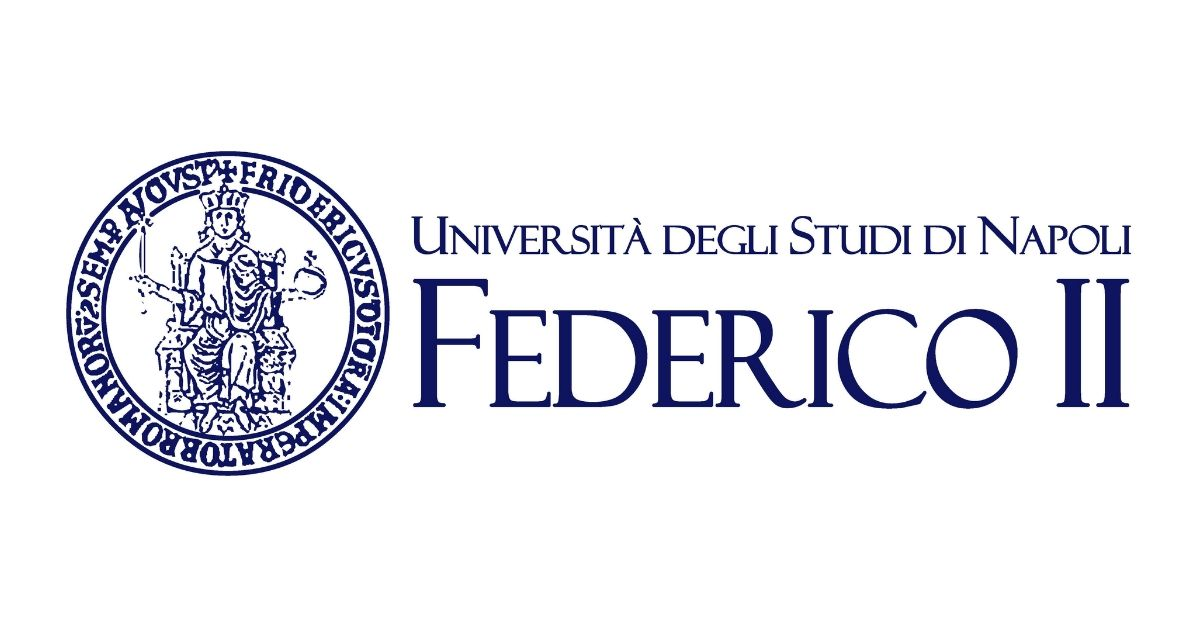 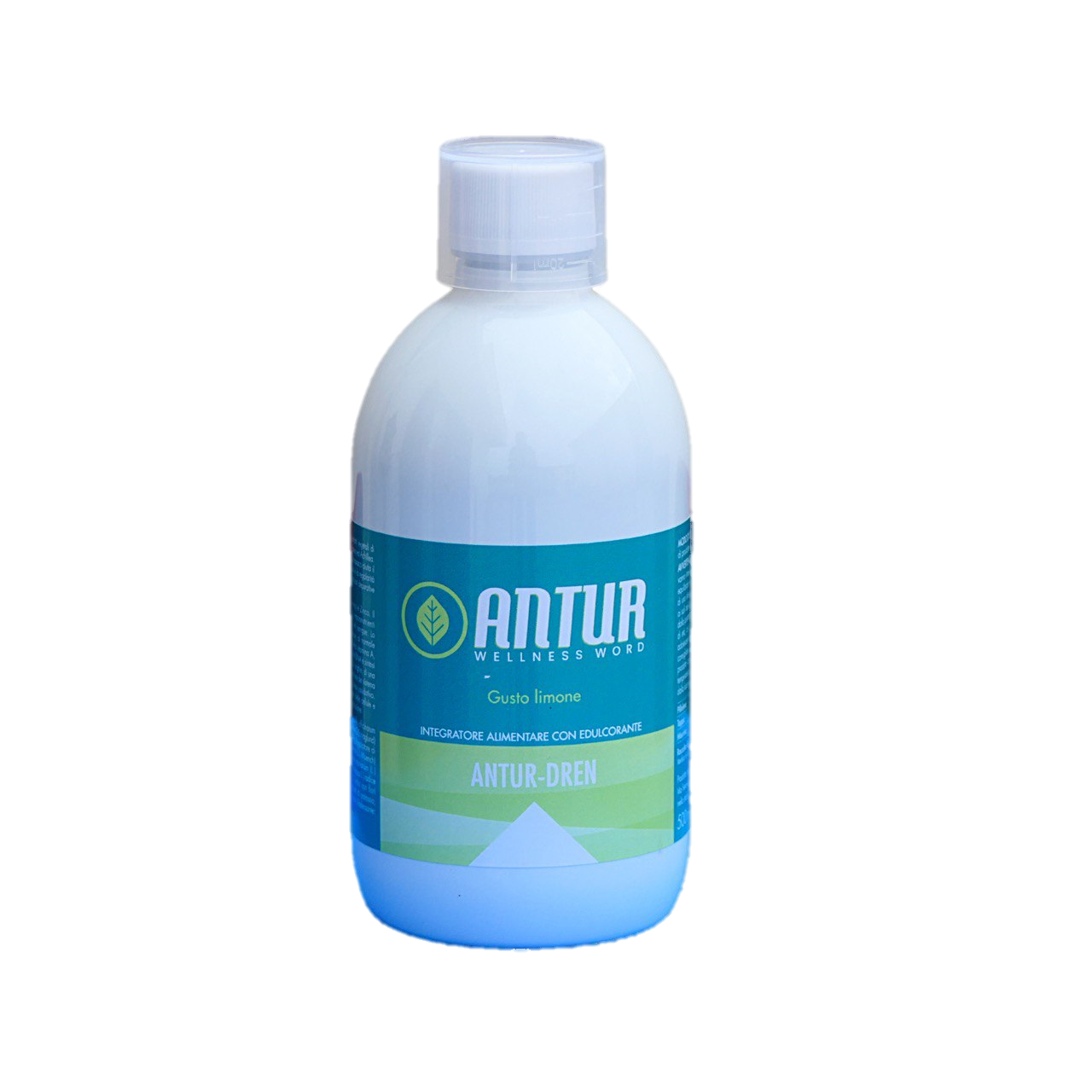 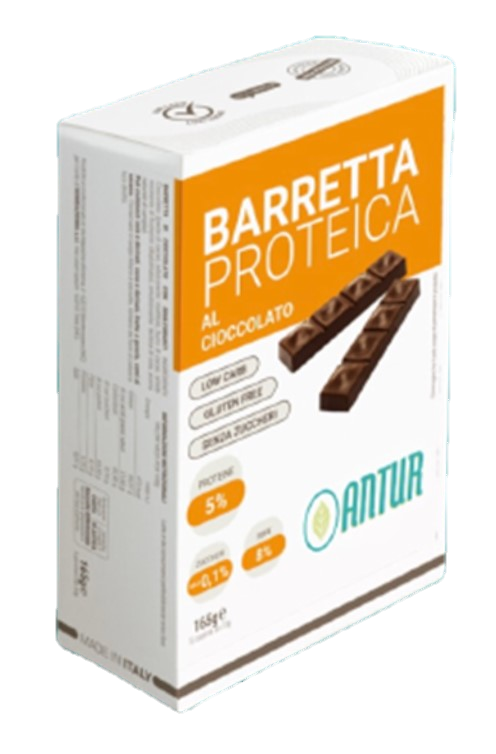 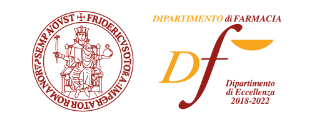 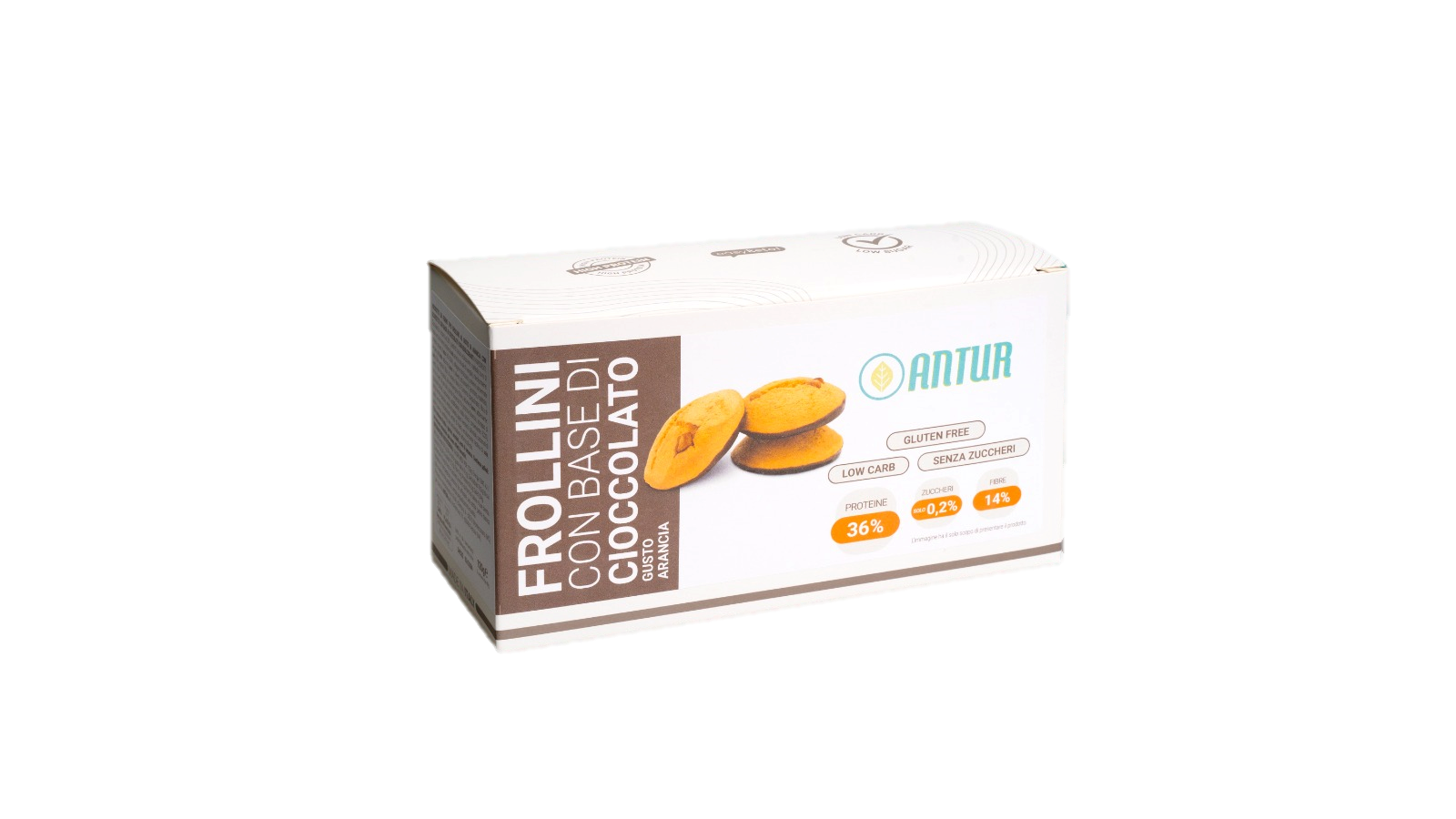 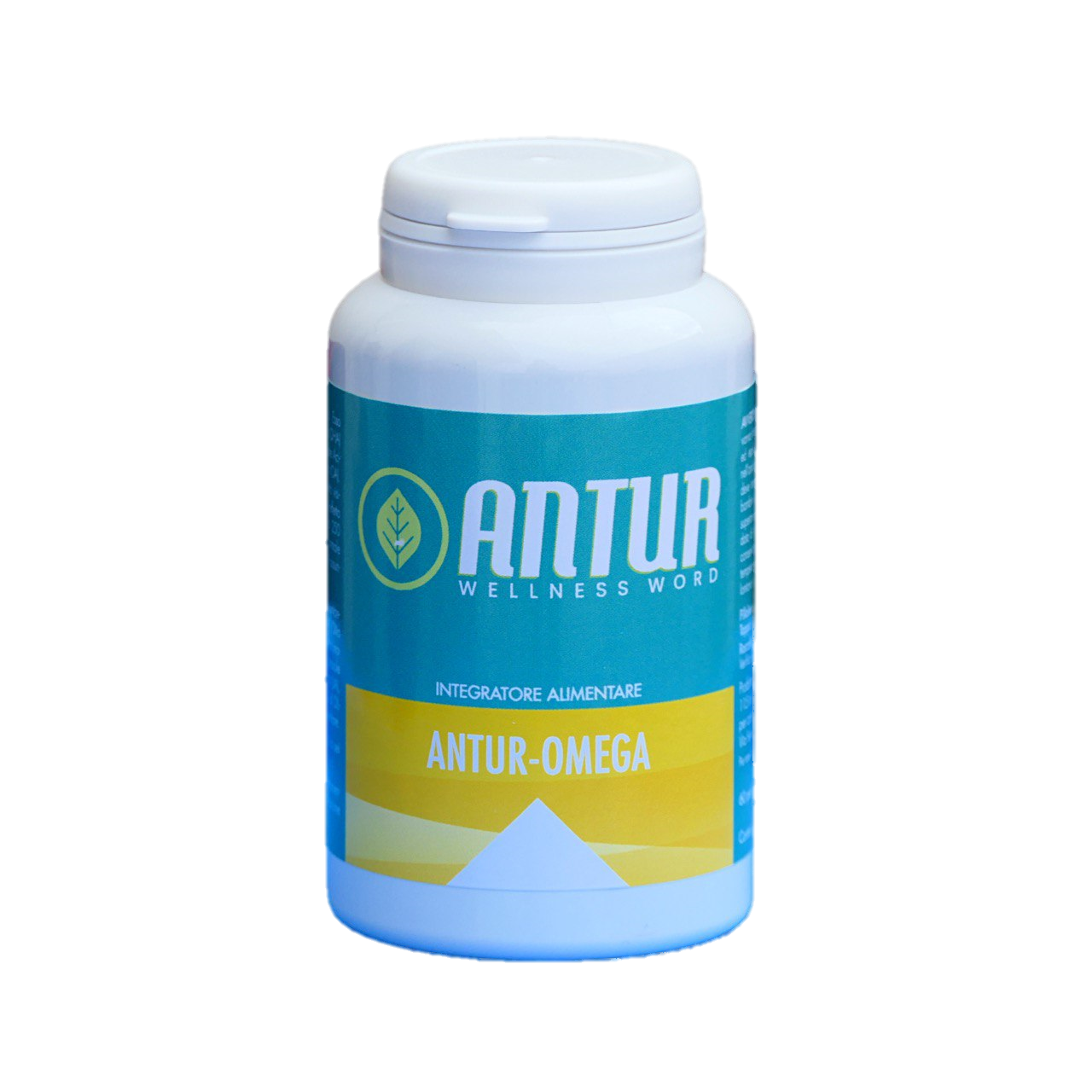 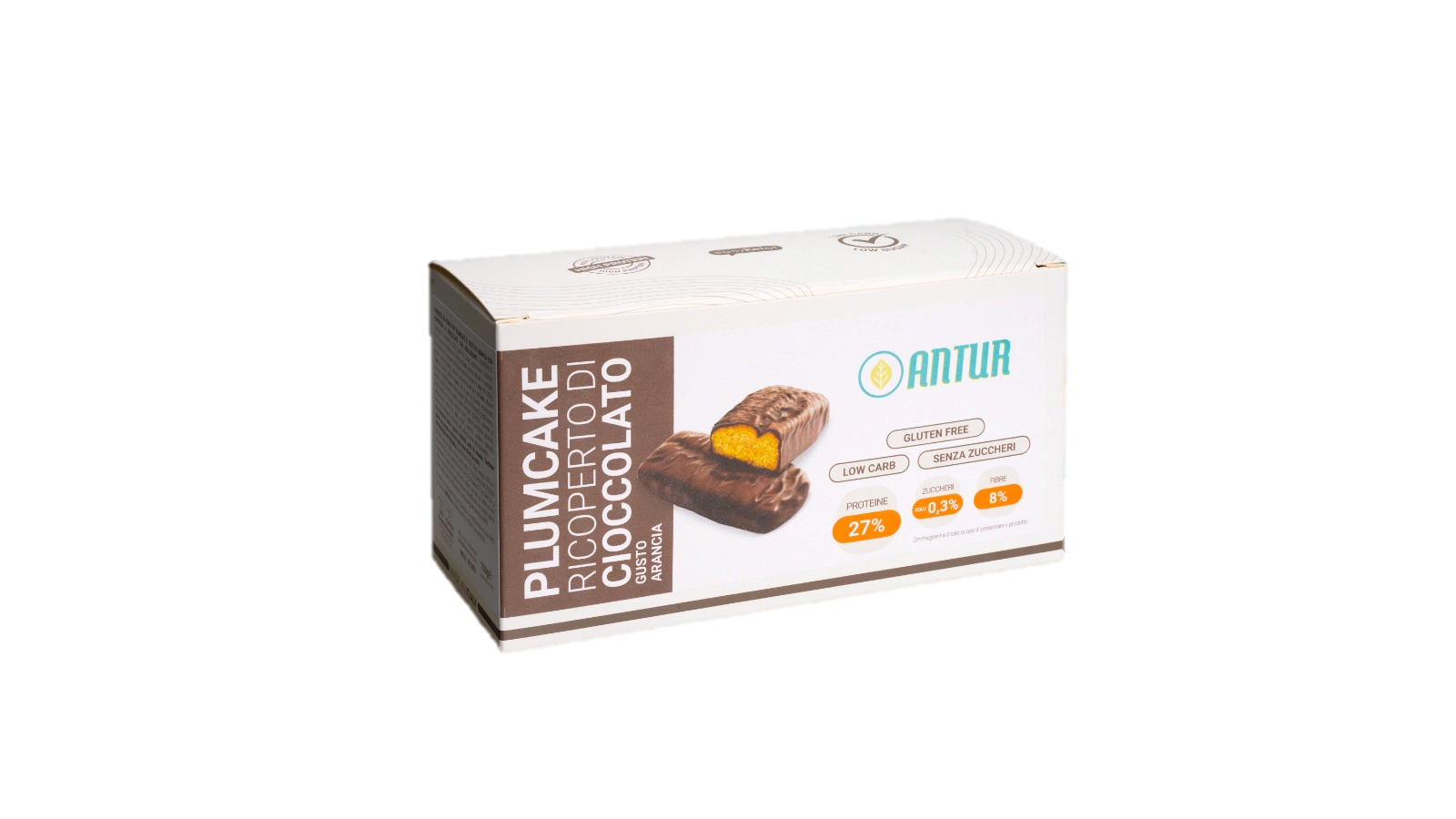 www.benessere-antur.com
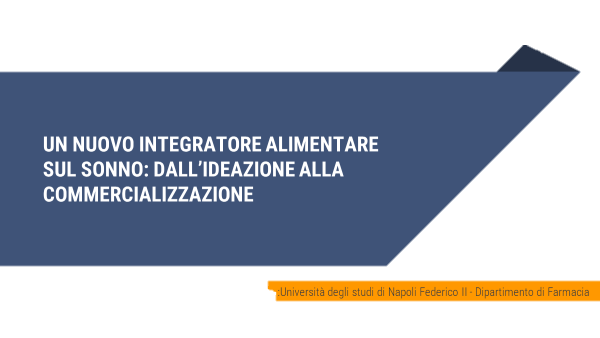 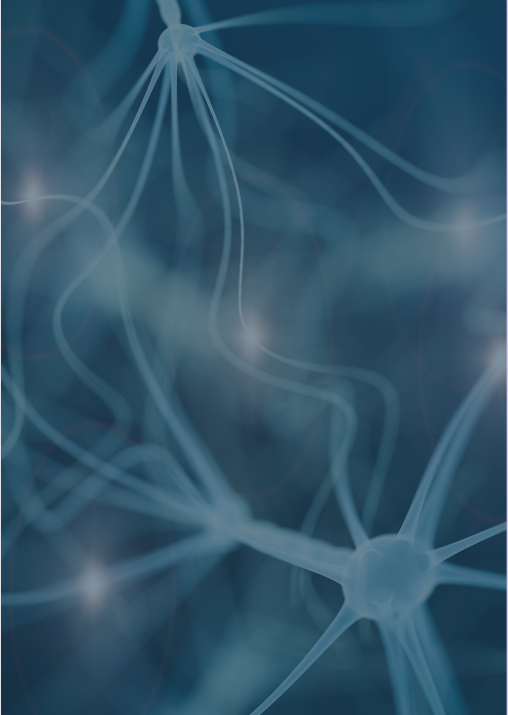 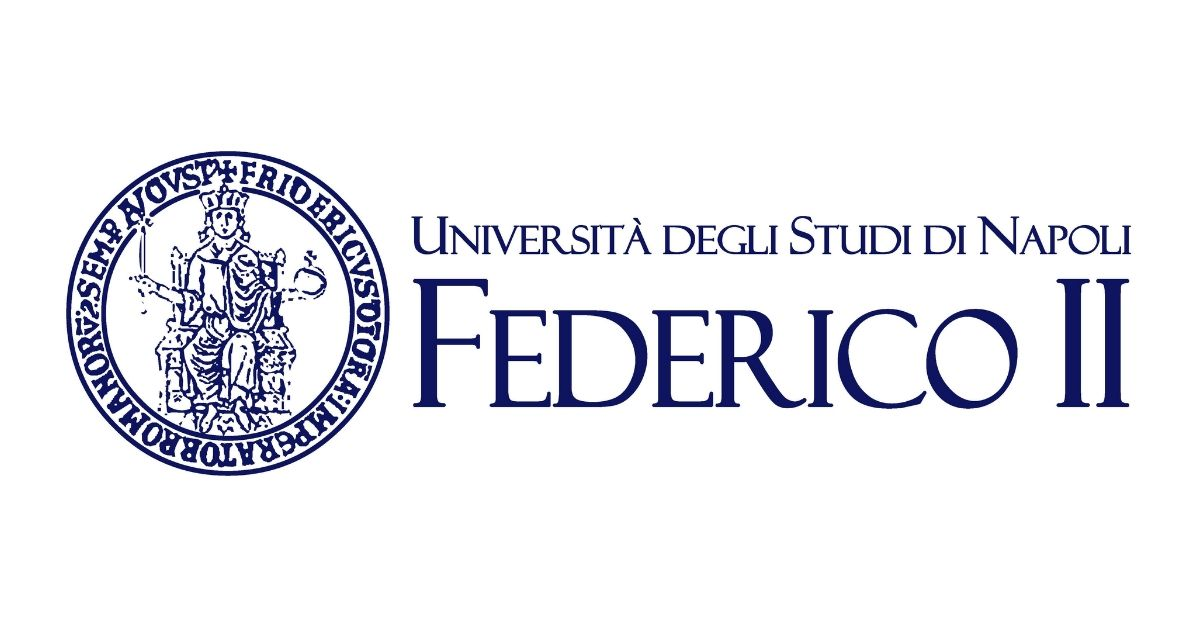 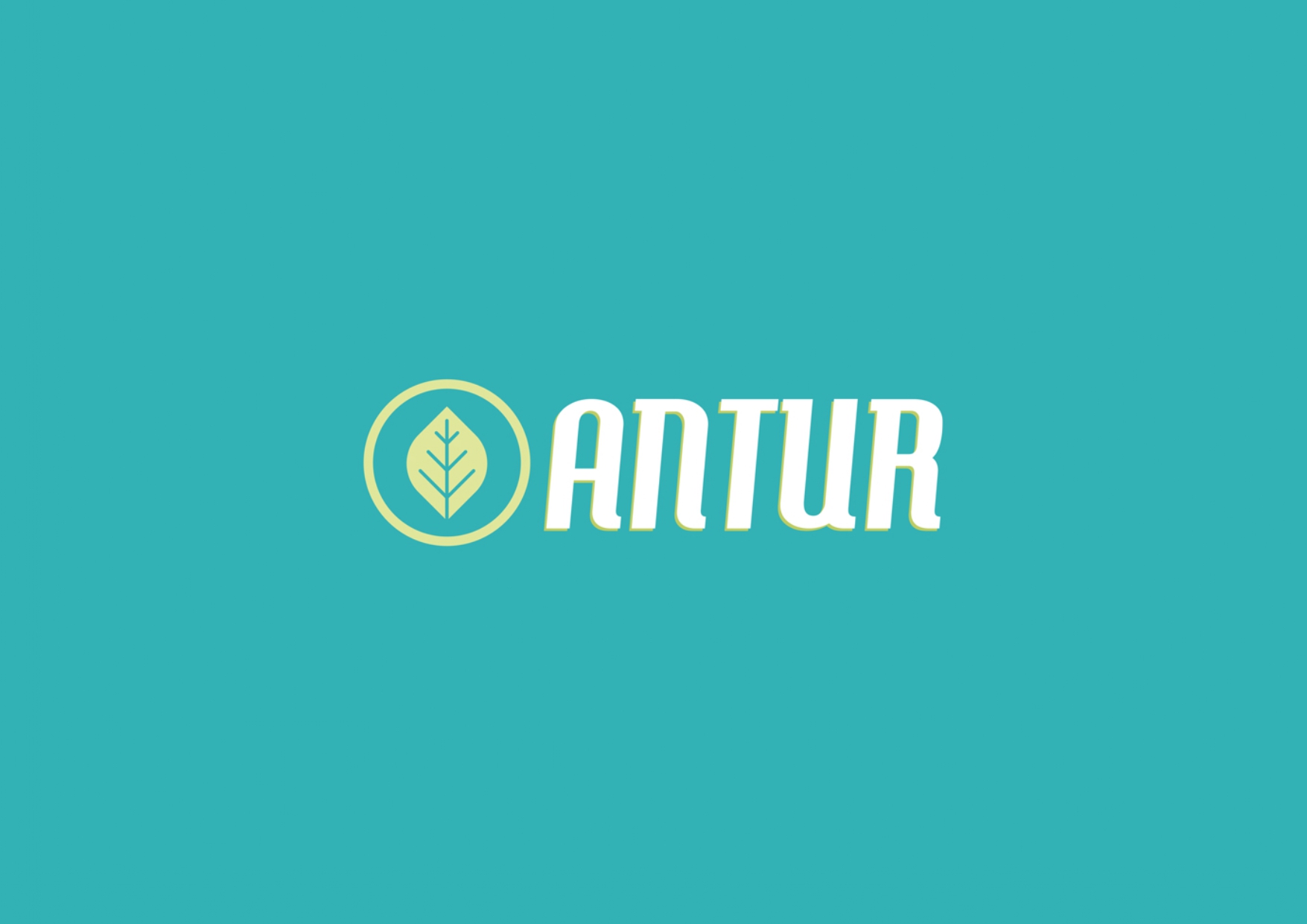 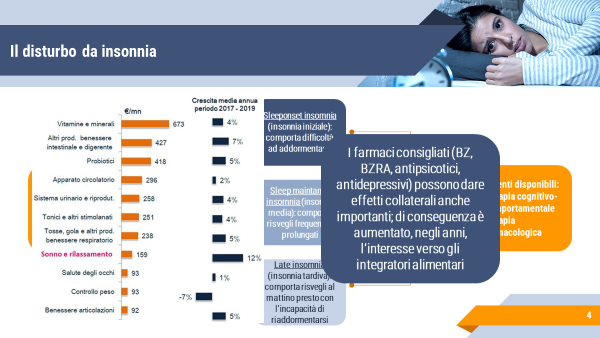 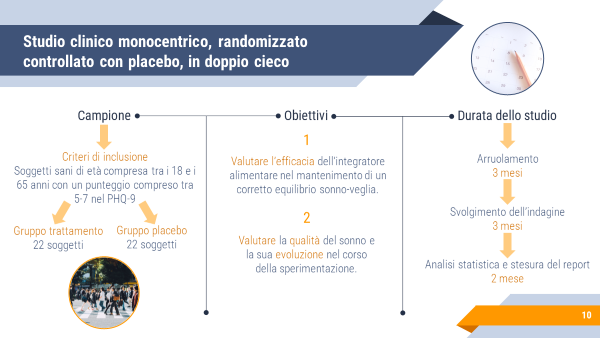 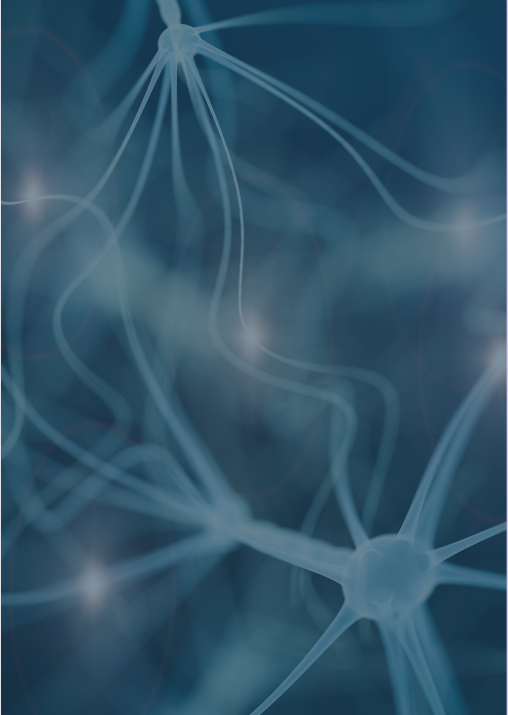 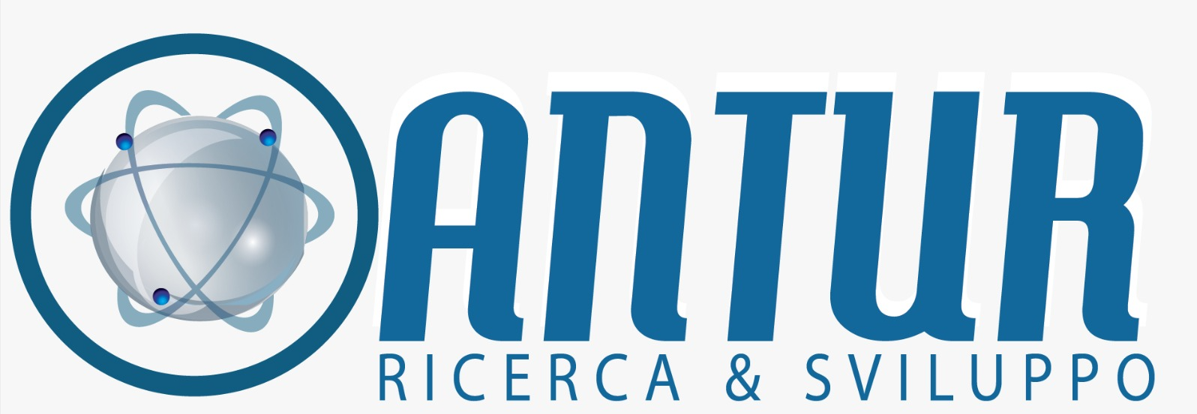 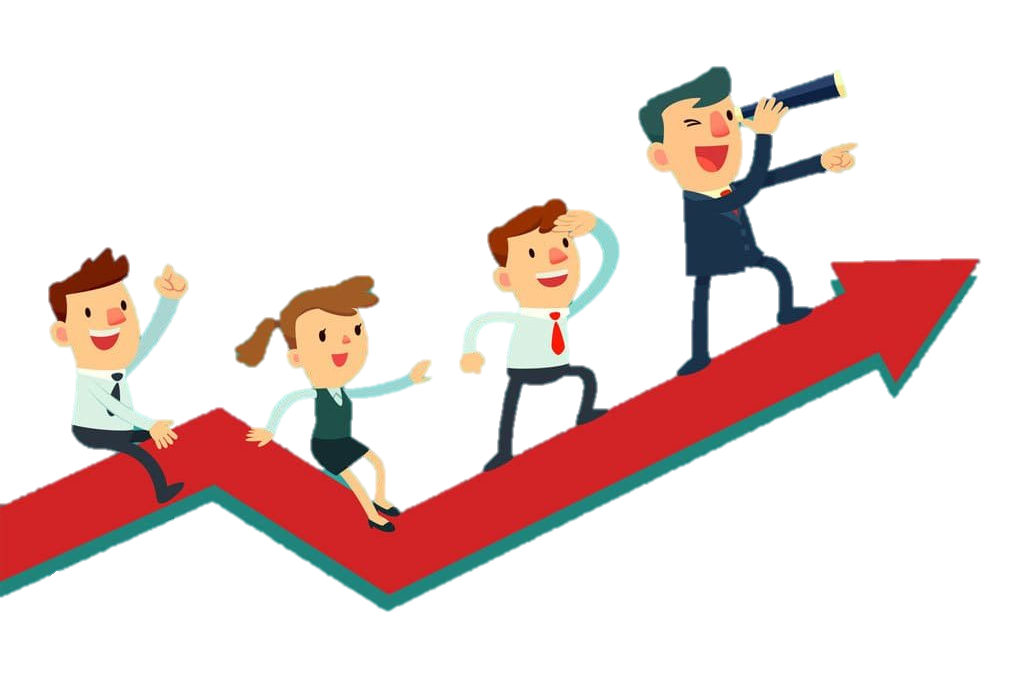 Progetti di Ricerca & Sviluppo per migliorare il benessere psico-fisico dei dipendenti delle migliori aziende e dunque migliorarne le performance lavorative
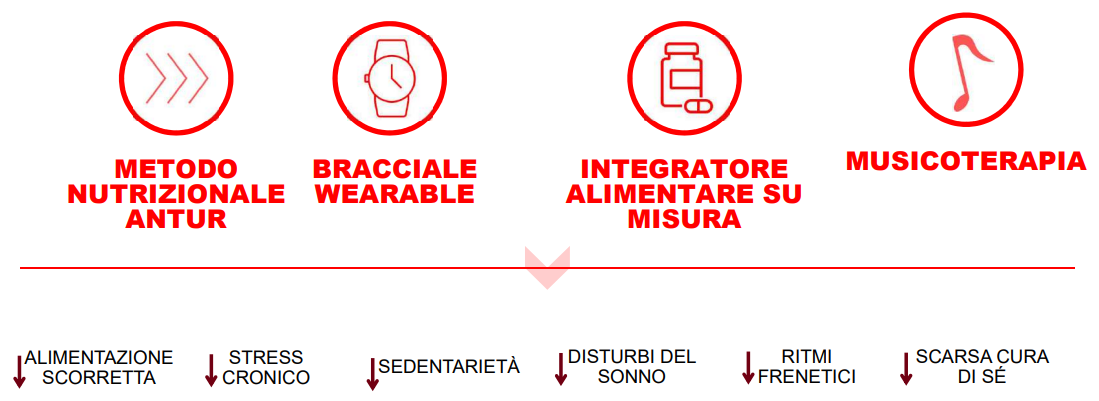 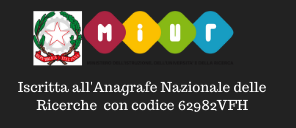 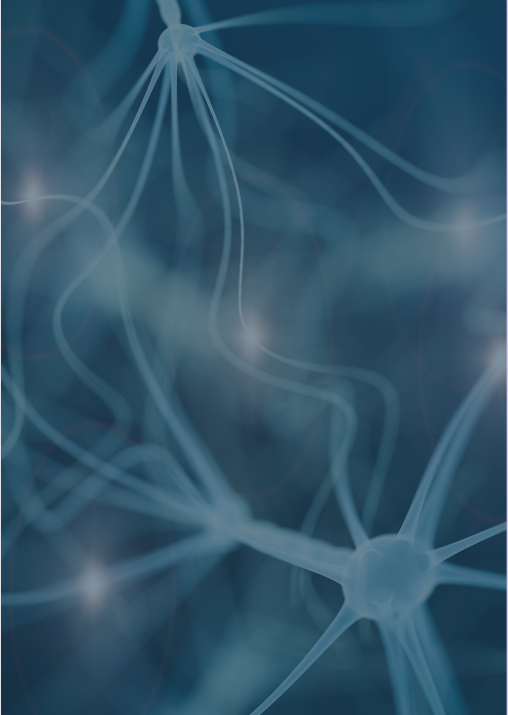 IL PROGRAMMA ALIMENTARE DI ANTURE E LE SUE CARATTERISTICHE
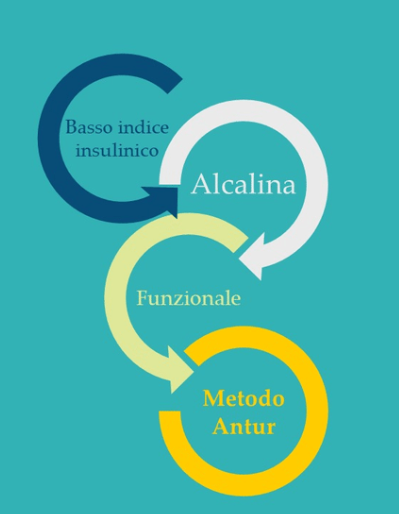 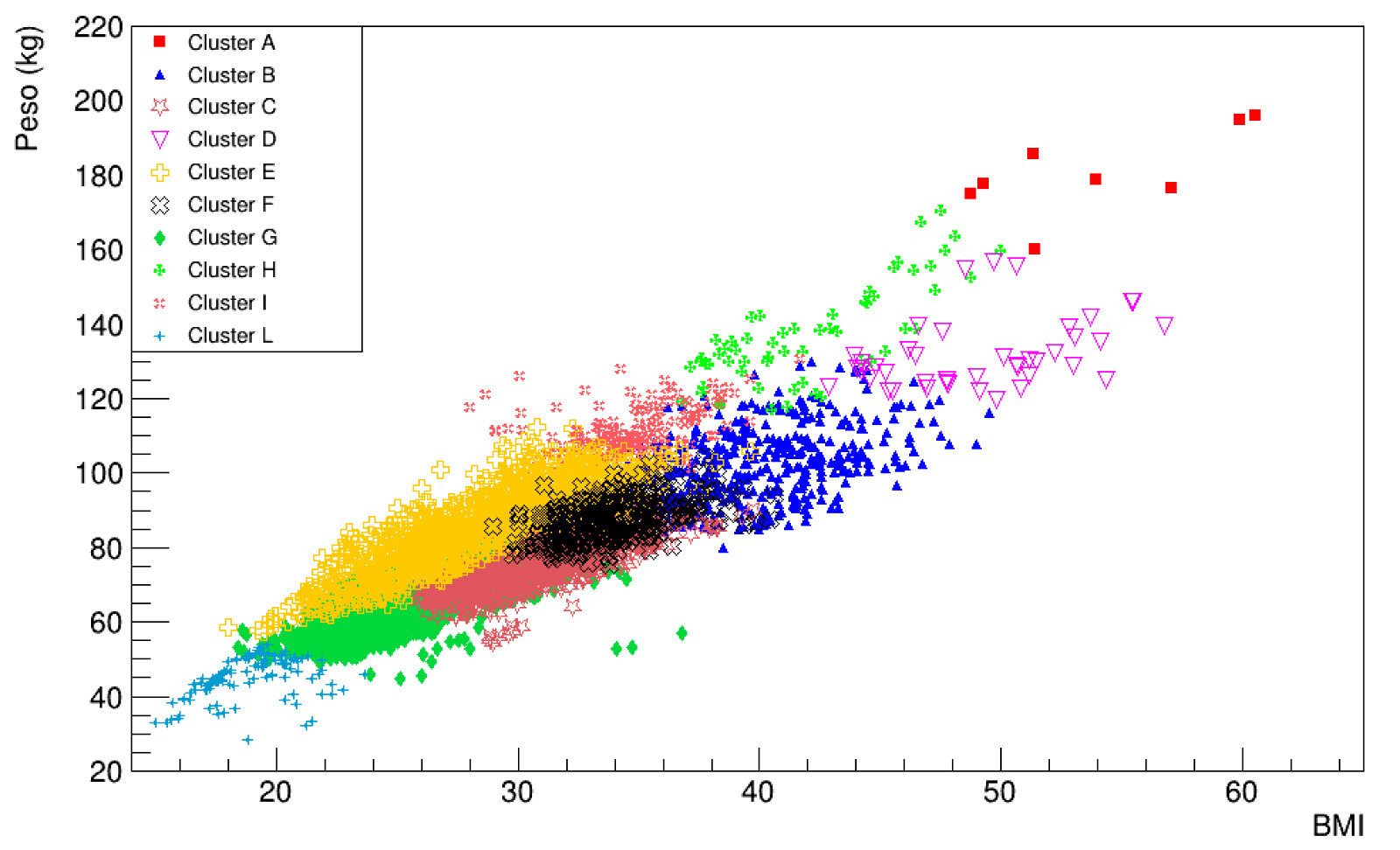 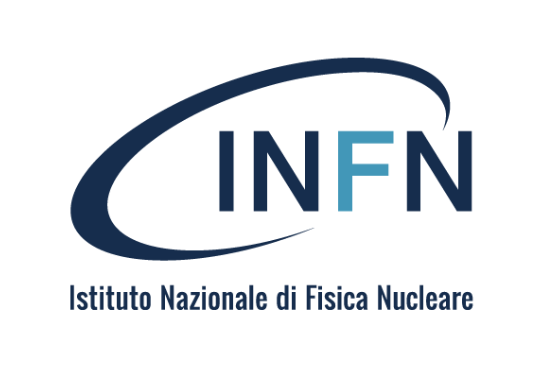 Dati analizzati in collaborazione con:
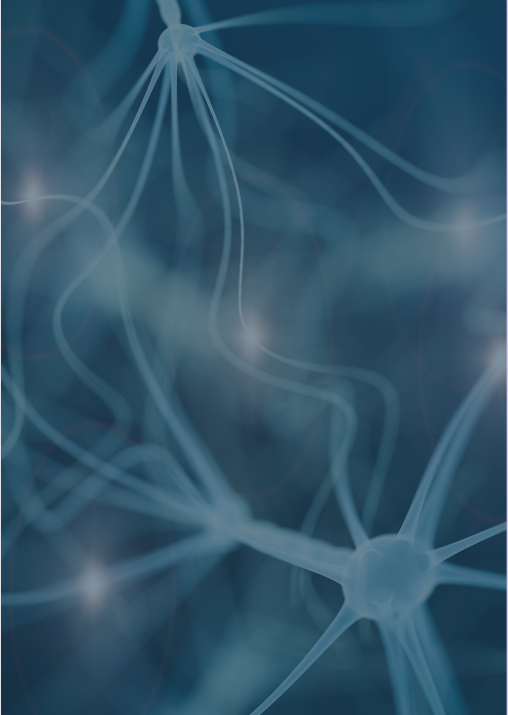 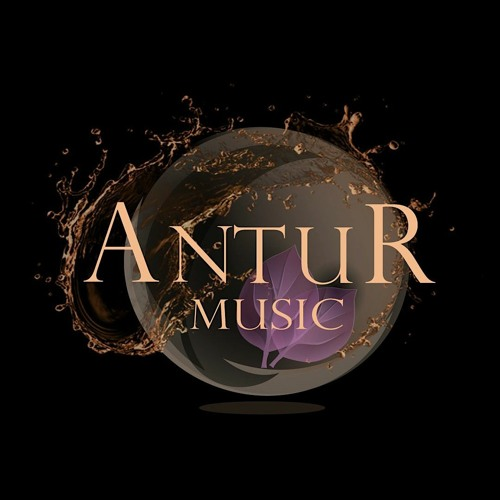 MUSICOTERAPIA
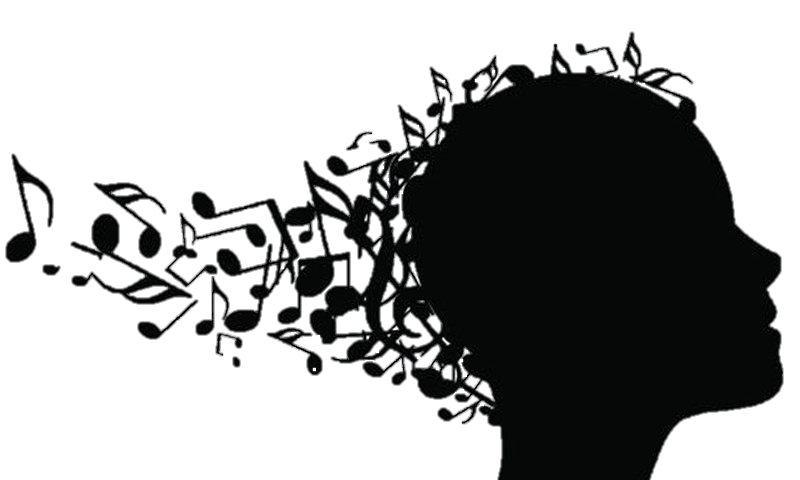 La nostra musicoterapia si basa sull‘ascolto di musica a 432 Hz come metodo per migliorare le perfomance psicofisiche della persona
Numero di inscrizione alla SIAE: 510907-0
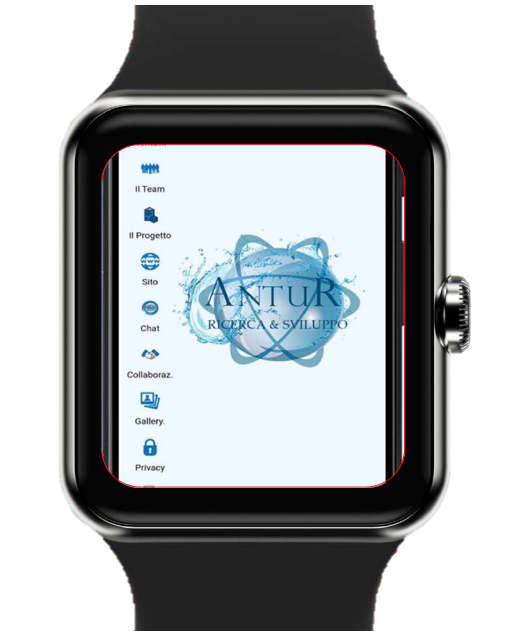 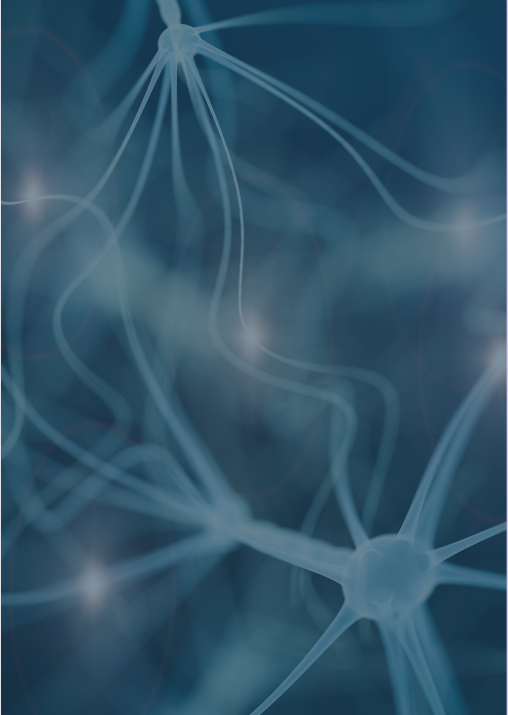 L’applicazione Antur Ricerca & Sviluppo, disponibile su Android e IOS, è stata pensata come strumento che metta a portata di mano il necessario per seguire al meglio il progetto. Sull’App sarà possibile accedere ai contatti di Antur e alla propria area personale in cui visionare i dati raccolti e trovare tutti i link necessari per seguire il progetto. L’App, inoltre, supporterà il lavoratore con notifiche personalizzate Push-Up 
(Es. ricordare all’utente di bere regolarmente)
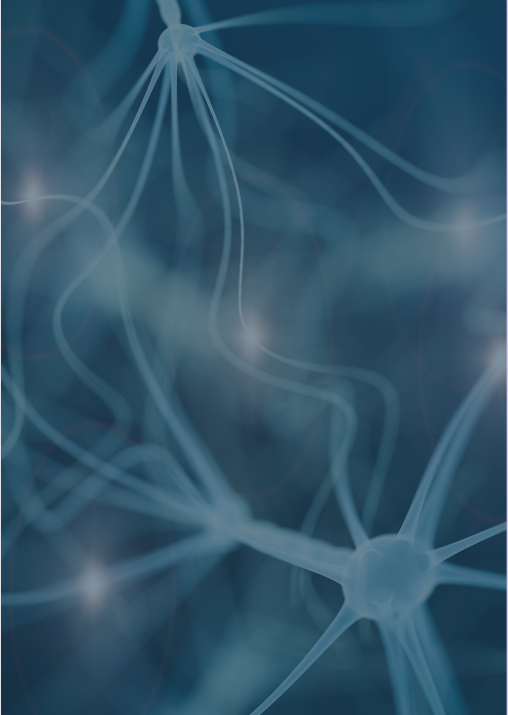 BENEFICI AZIENDALI – SOSTENIBILITA’
Il trattamento Antur migliora il Benessere delle Persone e l’impatto ambientale per l’approccio nutrizionale
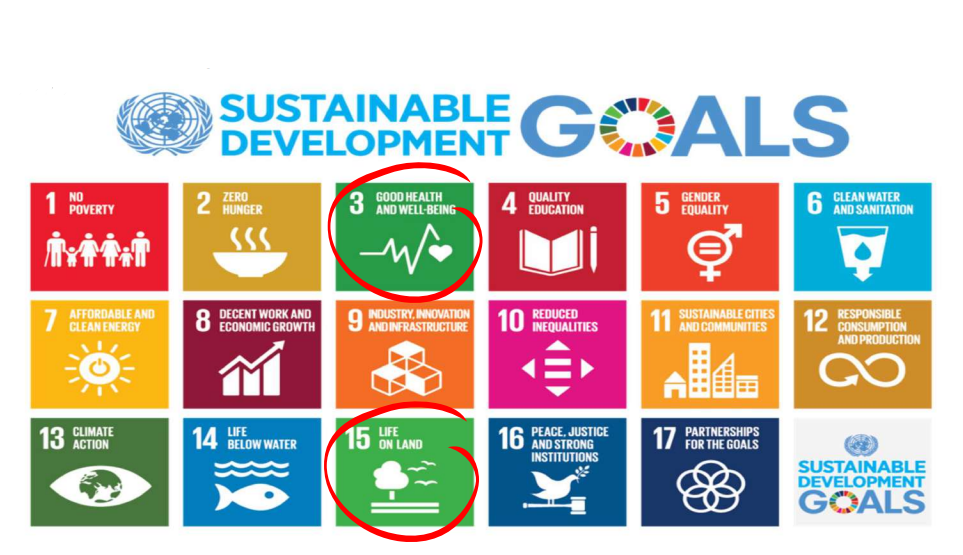 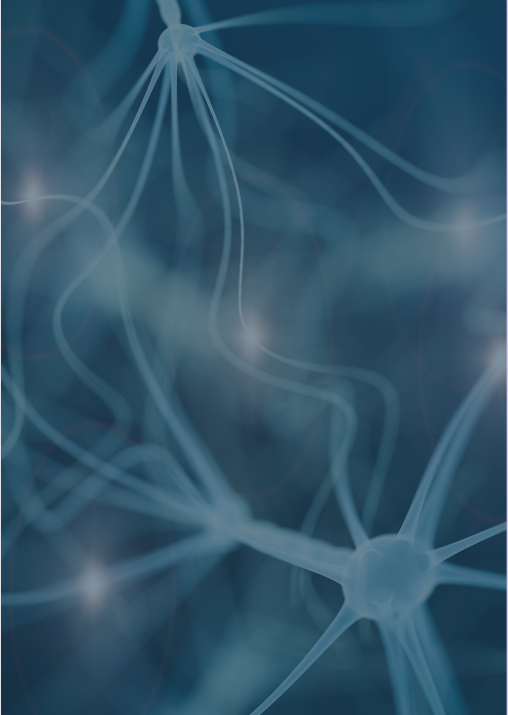 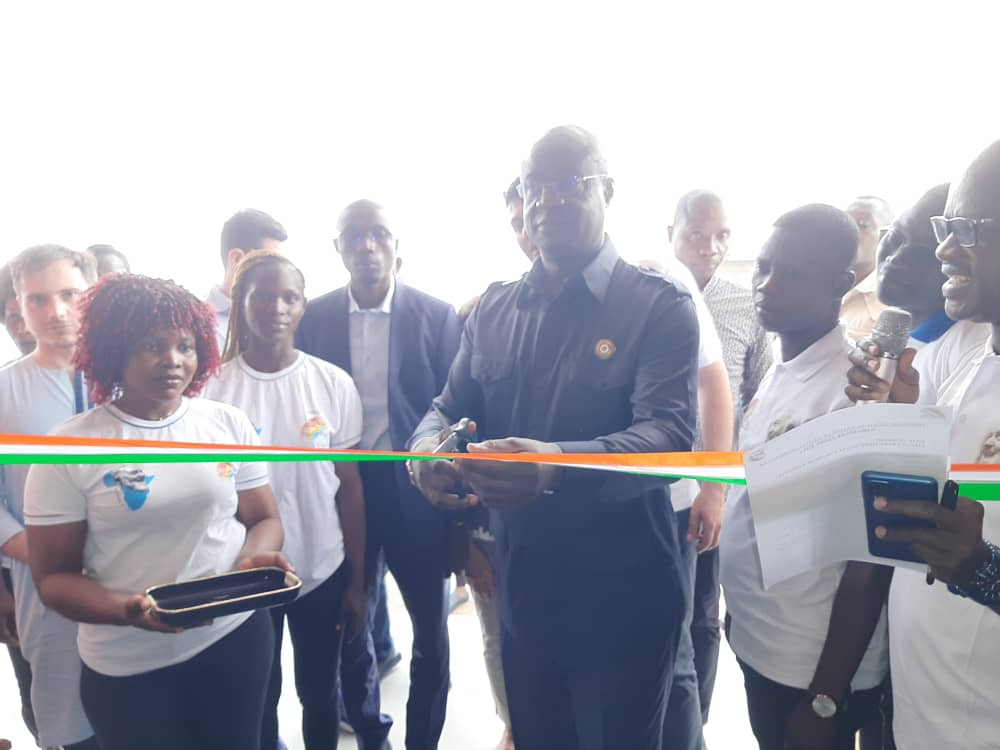 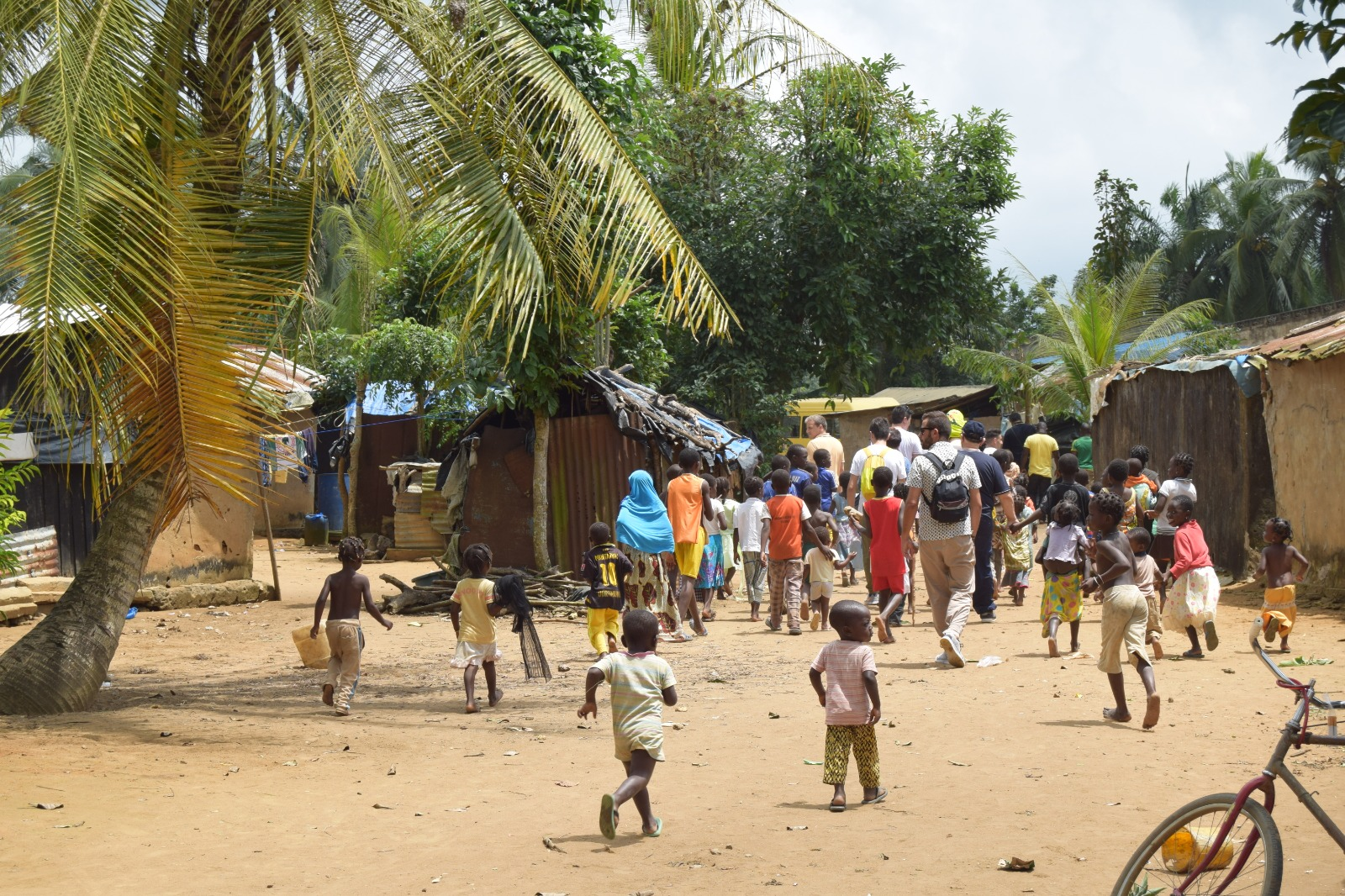 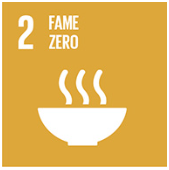 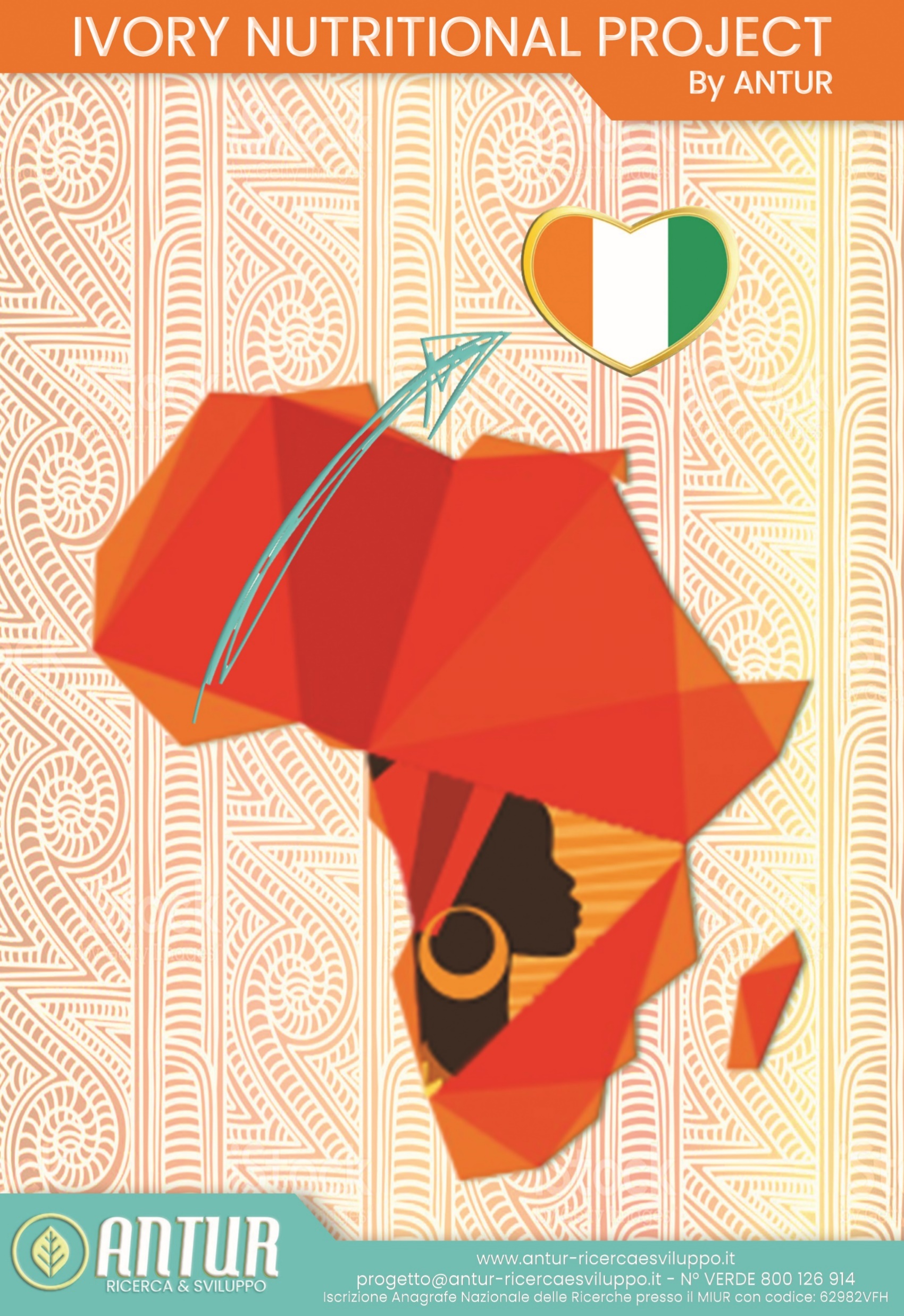 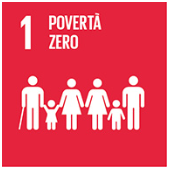 ONE MAKES THE DIFFERENCE
Il nostro sogno è quello di sradicare la povertà in tutte le sue forme e ovunque nel mondo e porre fine alla fame migliorando l’alimentazione e promuovendo l’agricoltura sostenibile